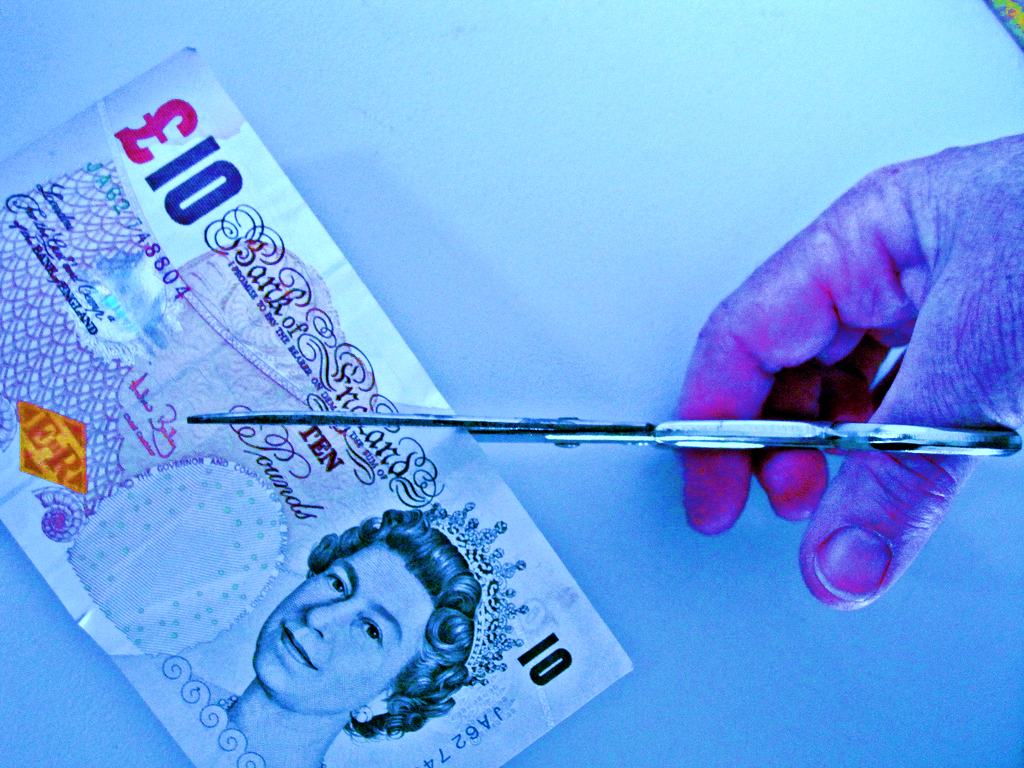 MAS Strategy 2018-23

MALG Scotland – 21 November 2018




David Hilferty
Deputy Chief Executive
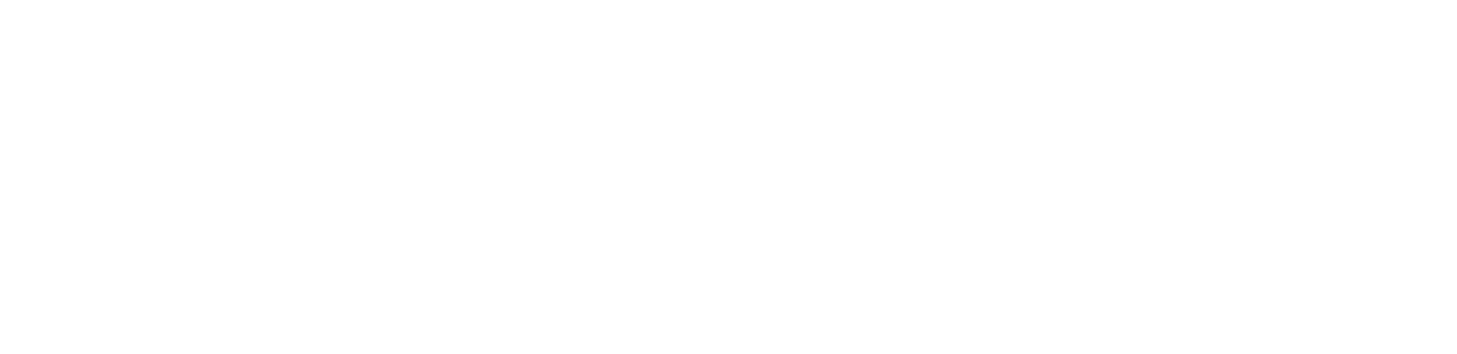 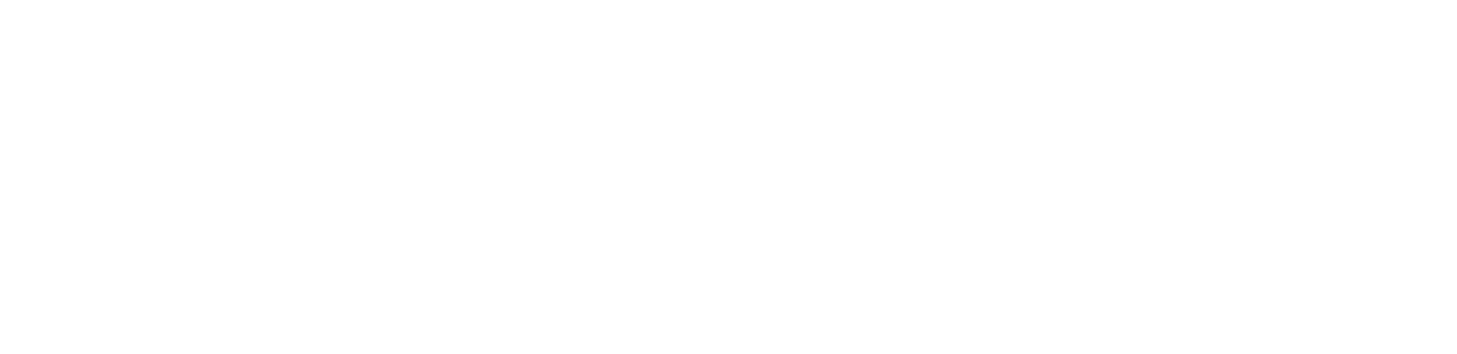 STRATEGIC OBJECTIVES
LEAD THE DELIVERY OF MONEY ADVICE TRAINING AND EDUCATION IN SCOTLAND
IMPROVE THE FINANCIAL HEALTH AND WELLBEING OF THE PEOPLE OF SCOTLAND
INFLUENCE SOCIAL AND PUBLIC POLICY IN SCOTLAND 
ADVANCE THE AVAILABILITY OF DIGITAL SERVICES AND PRODUCTS
STRATEGIC OBJECTIVES
LEAD THE DELIVERY OF MONEY ADVICE TRAINING AND EDUCATION IN SCOTLAND
IMPROVE THE FINANCIAL HEALTH AND WELLBEING OF THE PEOPLE OF SCOTLAND
INFLUENCE SOCIAL AND PUBLIC POLICY IN SCOTLAND 
ADVANCE THE AVAILABILITY OF DIGITAL SERVICES AND PRODUCTS
Lead the delivery of money advice training and education
DESIGN, DEVELOP AND DELIVER NEW TRAINING COURSES FOR THE ADVICE SECTOR

DELIVER THE WISERADVISER TRAINING PROGRAMME

INTRODUCE A NEW COMMERCIAL TRAINING PROGRAMME FOR THE CREDITOR AND FINANCIAL SECTOR

DESIGN, DEVELOP AND DELIVER A NEW MONEY ADVICE QUALIFICATION
ENSURE THAT THE MONEY ADVICE SECTOR IS SUPPORTED TOWARDS ACHIEVING STANDARDS

DELIVER A HIGH-QUALITY ANNUAL CONFERENCE AND AD-HOC SEMINARS

PRODUCE REGULAR COMMUNICATIONS AND RESOURCES TO ADVISERS
Improve financial health and wellbeing
HELP PEOPLE TO ACCESS SOURCES OF MONEY ADVICE IN PARTNERSHIP WITH OUR MEMBERS

INTRODUCE A TELEPHONE HELPLINE WITH THE OBJECTIVE OF HELPING PEOPLE WHO ARE SUBJECT TO THE POVERTY PREMIUM

DESIGN, DEVELOP AND DELIVER A NEW FINANCIAL INCLUSION PROGRAMME TARGETED AT PRIORITY GROUPS

PROVIDE PEOPLE WITH ACCESS TO A FINANCIAL INCLUSION E-LEARNING MODULE

IDENTIFY EXCLUDED GROUPS AND UNDERTAKE PROJECTS TO DELIVER ADVICE WITHIN THESE COMMUNITIES
Influence social and public policy
BE A STRONG VOICE FOR CONSUMERS IN SCOTLAND BY IDENTIFYING DETRIMENT AND ACTING UPON IT

PROVIDE A STRONG AND PERSUASIVE VOICE FOR THE ADVICE SECTOR

ENSURE THAT MONEY ADVISERS HAVE A PLATFORM TO REPORT SOCIAL POLICY CONCERNS VIA THE MONEY ADVICE SCOTLAND EVIDENCE BASE


PRODUCE AN ANNUAL PIECE OF RESEARCH WORK THAT CAPTURES A COMPLETE PICTURE OF DEBT AND FINANCIAL WELLBEING

WORK TO SECURE A BETTER BALANCE FOR PEOPLE GOING THROUGH THE DEBT ADVICE PROCESS IN SCOTLAND
Advance the availability of digital products and services
UNDERTAKE A SCOPING EXERCISE TO DETERMINE HOW DIGITAL INNOVATION CAN ENHANCE THE ADVICE PROCESS

DEVELOP A NEW WEB CHAT SERVICE THAT PROVIDES A GATEWAY INTO MONEY ADVICE

DESIGN, DEVELOP AND DELIVER A NEW RANGE OF ONLINE LEARNING MATERIALS


DEVELOP AN ONLINE SUPPORT TOOL TO SUPPORT PEOPLE WHO ARE SUBJECT TO THE POVERTY PREMIUM

DEVELOP A NEW LIVING STANDARDS CHECK TOOL TO SUPPORT FINANCIAL STATEMENTS
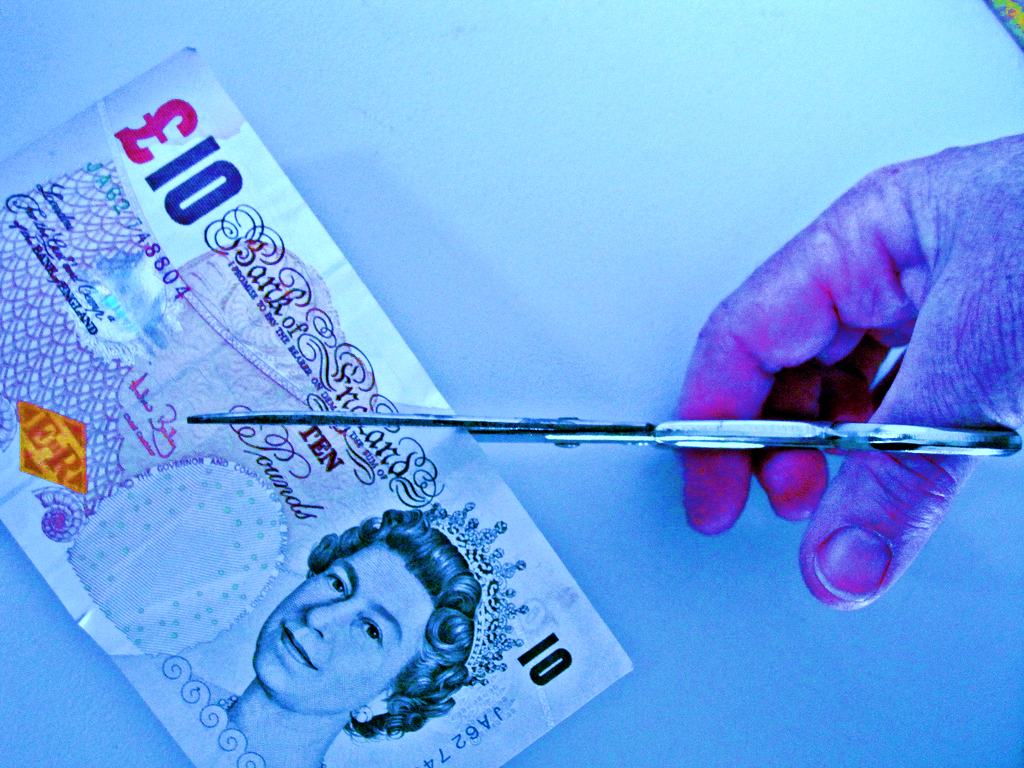 If you have any questions, please feel welcome to contact me

david@moneyadvicescotland.org.uk
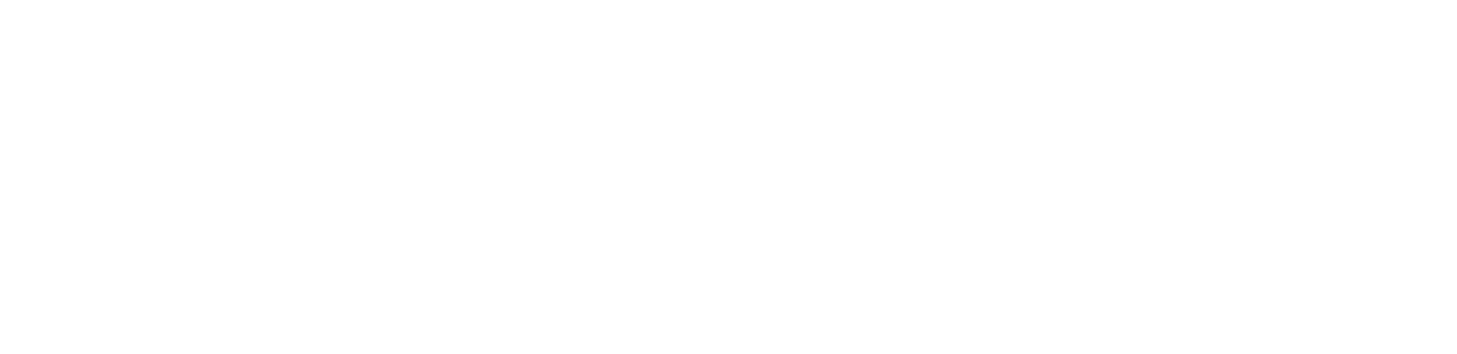